Perpindahan Kalor
Pertemuan ke-205 September 2016

By Retno Ringgani, S.T., M.Eng
Pertemuan ke-2
1.4 Perpindahan Kalor Gabungan
Summary
Refresh Pertemuan -1
KASUS(furnace):
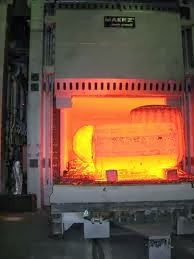 Contoh :
NERACA ENERGI PADA PERMUKAAN
Steady )
qr
Contoh
Steady
L
Dinding  furnace
BAB 2. KONDUKSI PADA KEADAAN STEADY
Dinding Datar
Bentuk Sederhana
Bentuk Struktur Komposit 

Silider
Bentuk Sederhana
Bentuk Struktur Komposit 

Bola
Bentuk Sederhana
Bentuk Struktur Komposit
BAB 2. KONDUKSI PADA KEADAAN STEADY
1. BIDANG DATAR2.1.1. Dinding Bentuk Sederhana
2.1 Bidang Datar
2.1.2. Dinding Struktur Komposit
#SERI
Keterangan :
konveksi
konduksi
1.2. Dinding Struktur Komposit
#PARAREL
CONTOH SOAL
JAWABAN
Ti =
3000 F
To =
80 F
T1
T2
T3
2.2 Silinder